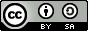 Quantum Computing for Computer Scientists
The gate quantum computation model
Created by Andrew Helwer
License
This presentation is licensed under CC-BY-SA 4.0, meaning you are free to:
Share – copy and redistribute the material in any medium or format
Adapt – remix, transform, and build upon the material for any purpose, even commercially
Under the following terms:
Attribution – you must give appropriate credit to the licensor, provide a link to the license, and indicate if changes were made. You may do so in any reasonable manner, but not in any way that suggests the licensor endorses you or your use
ShareAlike – If you remix, transform, or build upon the material, you must distribute your contributions under the same license as the original
Read more about the license here: https://creativecommons.org/licenses/by-sa/4.0/
Errata
Link to talk: https://youtu.be/F_Riqjdh2oM 
At 0m54s in the talk I claimed quantum annealing and the gate model "might be equivalent, but the jury's still out on that"; this statement is not quite correct, and you can read more about the topic here.
At 9m54s in the talk (and in an older version of the slides) I claimed all quantum operators are their own inverses; while this is true of all the operators in this presentation, it is not true in general.
At 1h8m25s in the talk I failed to understand a student’s question about how we know the entangled qbits decide how they will collapse at time of measurement, rather than entanglement; this should have been answered with a reference to Bell test experiments.
Changelog
This presentation has been modified from its original form in the video as follows:
Added “Classical to Quantum” slide
Added slide defining superposition, and appendix slide on superposition as linear combination
In Deutsch Oracle explanation, changed Input/Output labels to Control/Target
Redid Deutsch Oracle circuit diagrams for additional clarity
Expanded explanation of entanglement and its relation to Bell test experiments
Added “Sources” slide crediting material I used to learn & create this presentation
Fixed bit & gate order issues in entanglement & teleportation slides
Many other minor stylistic changes
Why learn quantum computing?
[Speaker Notes: Wittgenstein: “The limits of my language mean the limits of my world”
Our language developed in a classical world, and so quantum mechanics perhaps exists outside our language
To understand quantum mechanics, we must learn a new language: mathematics
All attempts to understand quantum mechanics through informal metaphors are doomed to failure
David Mermin: “Shut up and calculate!”]
Learning objectives
Representing computation with basic linear algebra (vectors and matrices)
Qbits, superposition, and quantum logic gates
The simplest problem where a quantum computer beats a classical computer
Bonus topics: quantum entanglement and teleportation
Classical to quantum
Classical Computing

States are bits (0 or 1)
Gates are Boolean logic operators


0 ∧ 1 = 0		0 ∨ 1 = 1		¬0 = 1
Quantum Computing

States are vectors
Gates are matrices
[Speaker Notes: Quantum computers do not work by trying every possible solution simultaneously
Quantum computers can run any classical algorithm]
Representing classical bits as a vector
Review: matrix multiplication
Operations on one classical bit (cbit)
Identity
Negation
Constant-0
Constant-1
Reversible computing
[Speaker Notes: In technical terms, all quantum computing operators U are Unitary (their adjoint [conjugate-transpose] is their inverse, so UU* = U*U = 1); as a corollary, they all must have an inverse and are therefore reversible.
Classical reversible computing theoretically requires zero energy, since it generates no entropy
Might be able to move computers beyond the von Neumann-Landauer limit!]
Review: tensor product of vectors
[Speaker Notes: Notice that the tensor product of our zero/one vectors result in an all-zero vector except for a single 1
Notice also that the subscripts form a binary counter]
Representing multiple cbits
[Speaker Notes: Notice that the product state of binary number x has a 1 in the xth row, for example 10 (2) has a 1 in the 2nd row (counting from 0)]
Operations on multiple cbits: CNOT
Operates on pairs of bits, one of which is the “control” bit and the other the “target” bit
If the control bit is 1, then the target bit is flipped
If the control bit is 0, then the target bit is unchanged
The control bit is always unchanged
With most-significant bit as control and least-significant bit as target, action is as follows:
[Speaker Notes: Toffoli gate (CNOT gate with two control bits) is functionally complete – like a NAND gate in classical computing]
Operations on multiple cbits: CNOT
Operations on multiple cbits: CNOT
[Speaker Notes: Intuition: for the product state vector, the top two rows have a 1 when the value is 00 or 01; thus, the control bit is zero and they should be unchanged. We see the top two rows of the CNOT matrix indeed are like the identity matrix so leave the product state unchanged. The bottom two rows have a 1 when the value is 10 or 11, so the control bit is 1 and the target bit should be flipped. We see that the bottom two rows of the CNOT matrix indeed have this action.]
Recap
Qbits and superposition
Superposition
Measurement
[Speaker Notes: Real-life qbits use a binary quantum property like spin or polarization for superposition
Polarization here is the same phenomenon you see in fancy sunglasses
(simplifying) a photon can be polarized in one of two directions, vertical or horizontal
It can also be in a superposition of vertical and horizontal polarization
You measure a photon in polarization superposition by shooting it through a vertical or horizontal polarization grate and seeing whether it gets through to hit a detector on the other side.
You can measure spin by shooting electrons through a magnetic field and seeing which way they curve

In a limited way, superposition lets us compute with the values of 0 and 1 at the same time

Note: it is not that we simply don’t know whether the qbit is 0 or 1, but that it literally is both at the same time (the idea that a qbit is secretly 0 or 1 is called hidden variable theory and was disproved in 1964 basically)]
Multiple qbits
Operations on qbits
How do we operate on qbits? The same way we operate on cbits: with matrices!
All the matrix operators we’ve seen also work on qbits (bit flip, CNOT, etc.)
Matrix operators model the effect of some device which manipulates qbit spin/polarization without measuring and collapsing it
There are several important matrix operators which only make sense in a quantum context
The Hadamard gate
The Hadamard gate takes a 0- or 1-bit and puts it into exactly equal superposition
The Hadamard gate
The Hadamard gate also takes a qbit in equal superposition back into a 0- or 1-bit!
We can transition out of superposition without measurement!
We can thus structure quantum computation deterministically instead of probabilistically
[Speaker Notes: The set of quantum algorithms which behave deterministically belong to the complexity class EQP, which stands for Exact Quantum Polynomial time. Note that many useful algorithms do not terminate deterministically; Shor’s algorithm for factoring integers only gives the right answer half the time.]
The unit circle state machine
X
H
[Speaker Notes: X is negation, and H is Hadamard

If we include complex numbers, this would actually be the unit sphere (called the Bloch sphere).]
The unit circle state machine
X
H
H
X
X
[Speaker Notes: This slide introduces quantum circuit notation.

Note that the middle bit flip gate is sort of neutralized by the qbit being in superposition – without the Hadamard gates, there are three bit flip gates, which in classical computing is always equivalent in action to a single bit flip gate. Not so in quantum computing. We make use of this “neutralization” ability later.]
Recap
Cbits are just a special case of qbits, which are 2-vectors of Complex numbers
Qbits can be in superposition, and are probabilistically collapsed to cbits by measurement
Multi-qbit systems are tensor products of single-qbit systems, like with cbits
Matrices represent operations on qbits, same as with cbits
The Hadamard gate takes 0- and 1-bits to equal superposition, and back
We can think of qbits and their operations as forming a state machine on the unit circle
Actually the unit sphere if we use complex numbers
The Deutsch oracle
Imagine someone gives you a black box containing a function on one bit
Recall! What are the four possible functions on one bit?
You don’t know which function is inside the box, but can try inputs and see outputs
How many queries would it take to determine the function on a classical computer?
How many on a quantum computer?
[Speaker Notes: It would take two queries on both a classical and quantum computer
This "gotcha" question is intended to illustrate that quantum computers are not all-powerful things which compute with both 0 and 1 at the same time, because at the end of the day (after measurement) you only end up with a single bit.]
The Deutsch oracle
What if you want to check whether the unknown function is constant, or variable?
Constant-0 & constant-1 are constant, identity & negation are variable
How many queries would it take on a classical computer?
How many on a quantum computer?
[Speaker Notes: It would take two queries on a classical computer, but only one on a quantum computer]
The Deutsch oracle
How can it be done in a single query!? Superposition!
First, we must define what each of the four functions look like on a quantum computer
We have an immediate problem with the constant functions
[Speaker Notes: The immediate problem is that the constant functions are not reversible, so how can you implement them on a quantum computer which (recall) only performs reversible operations?]
Reversable-izing non-reversible functions
BB
BB
Control
Control
Target
Target
The Deutsch oracle: constant-0
BB
Control
Target
The Deutsch oracle: constant-1
BB
Control
X
Target
The Deutsch oracle: identity
BB
Control
Target
[Speaker Notes: This is a CNOT gate; the dot indicates control bit, the o-plus symbol the target bit]
The Deutsch oracle: negation
BB
Control
X
Target
The Deutsch oracle
How do we solve it on a quantum computer in one query?
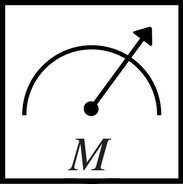 H
X
H
BB
Control
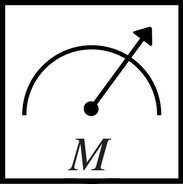 Target
H
X
H
[Speaker Notes: The white box indicates a measurement operation (note that measurements are nonreversible).
Note that we break the assumption in the black box that the initial value of the output qbit is 0]
The Deutsch oracle: preprocessing
Control qbit
Target qbit
[Speaker Notes: State before being sent into black box]
The Deutsch oracle: constant-0
BB
Control
Target
The Deutsch oracle: constant-0
Control qbit
Target qbit
[Speaker Notes: Constant-0 function has no gates, so just perform post-process Hadamard transform.]
The Deutsch oracle: constant-1
BB
Control
X
Target
The Deutsch oracle: constant-1
Control qbit
Target qbit
[Speaker Notes: Constant-1 circuit has a single bit-flip gate on the output qbit.
See how the action of the bit flip gate is neutralized]
The Deutsch oracle: identity
BB
Control
Target
[Speaker Notes: This is a CNOT gate; the dot indicates control bit, the o-plus symbol the target bit]
The Deutsch oracle: identity
Control qbit
Target qbit
[Speaker Notes: Green arrow indicates action of CNOT gate (see next slide for mathematical derivation; this is a limitation of our unit circle visualization)
Note output qbit is unaffected by CNOT gate]
The Deutsch oracle: identity
[Speaker Notes: In the right-most step, we factor the product state back into individual qbits
After going through the math, note the final action on the input and output qbits: output qbit is unchanged, input qbit becomes all positive.]
The Deutsch oracle: negation
BB
Control
X
Target
The Deutsch oracle: negation
Control qbit
Target qbit
[Speaker Notes: Recall negation has a CNOT gate plus a bit flip gate
See how the action of the bit-flip gate is again neutralized]
The Deutsch oracle
Full recap
We learned how to model classical computation with basic linear algebra
We learned about qbits, superposition, and the Hadamard gate
We learned the Deutsch Oracle problem, where quantum outperforms classical
Bonus topics
Quantum entanglement
Quantum teleportation
Entanglement
If the product state of two qbits cannot be factored, they are said to be entangled
Entanglement
How can we reach an entangled state? Easy!
H
[Speaker Notes: This is why quantum computers take exponential resources to simulate on a classical computer
Since we cannot factor the product state, we have to maintain track of a vector of 2n values
Many/most interesting quantum algorithms end up entangling a bunch of the qbits]
Entanglement
What’s going on here? The qbits seem to be coordinating in some way
Measuring one qbit also collapses the other in a correlated state
This coordination happens even across vast stretches of space
The coordination even happens faster than the speed of light! It is instantaneous.
Entanglement breaks locality through faster-than-light coordination
However – and this is the critical part – no information can be communicated
[Speaker Notes: Einstein: “spooky action at a distance”, (Einstein-Podolsky-Rosen) EPR paradox
Hilariously the EPR paradox basically posited the existence of quantum entanglement, with the implicit message that “this is obviously ridiculous therefore quantum mechanics is garbage”
From experiments it turns out that this ridiculousness is actually how it works
Note that you cannot tell whether your qbit is still in superposition, so you can’t use the act of measuring/collapsing for faster-than-light synchronization]
Entanglement
Surely the qbits just decided at time of entanglement how they would collapse?
This is called a “local hidden variable” theory, since the qbits carry information with them
In 1964, John Bell proposed an experiment to differentiate between decide-at-entanglement and decide-at-collapse theories; these are called Bell test experiments
All such experiments have come down firmly against local hidden variables
Locality is a lie; our universe’s physics is fundamentally nonlocal
Teleportation
Quantum teleportation is the process by which the state of an arbitrary qbit is transferred from one location to another by way of two other entangled qbits
You can transfer qbit states (cut & paste) but you cannot clone them (copy & paste)
This is called the No-cloning theorem
The teleportation is not faster-than-light, because some classical information must be sent
[Speaker Notes: The no-cloning theorem is actually straightforward to prove, you just show that any action which clones a qbit cannot be unitary]
Teleportation
H
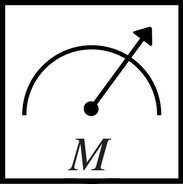 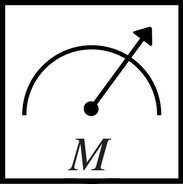 H
X
Z
Sources
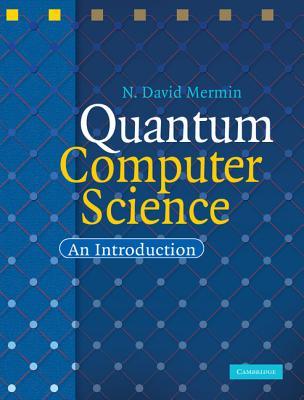 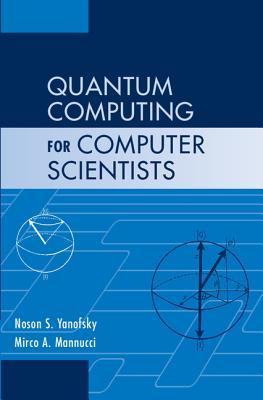 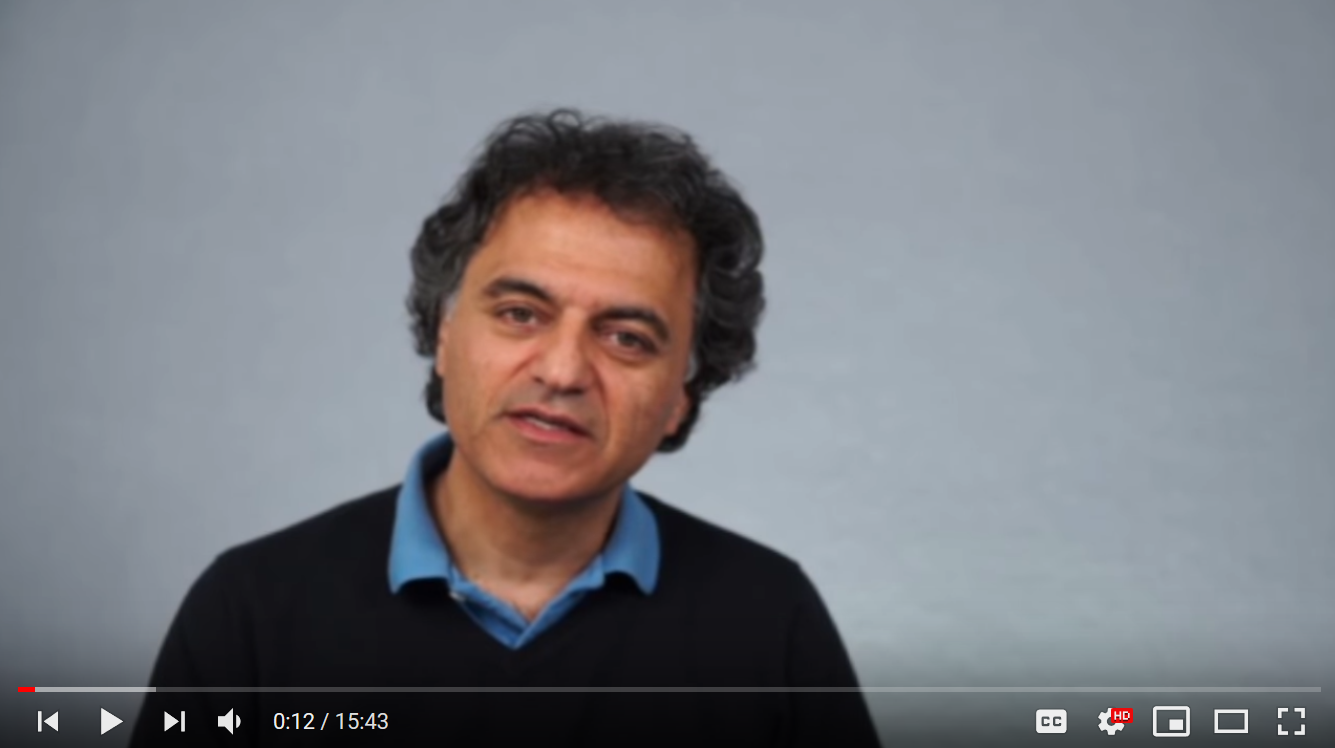 Prof. Umesh Vazirani
CS191x MOOC
Further learning goals
Deutsch-Jozsa algorithm and Simon’s periodicity problem
Former yields oracle separation between EQP and P, latter between BQP and BPP
Shor’s algorithm and Grover’s algorithm
Quantum cryptographic key exchange
How qbits, gates, and measurement are actually implemented
Quantum error correction
Quantum programming language design
[Speaker Notes: EQP – Exact Quantum Polynomial-Time (quantum algorithm returns correct answer with probability 1)
P – Polynomial time (solvable in polynomial time by a classical computer)
BPP – Bounded-Error Probabilistic Polynomial-Time
BQP – Bounded-Error Quantum Polynomial Time]
Further reading
Recommended textbook: Quantum Computing for Computer Scientists
Others have recommended Quantum Computing: A Gentle Introduction
For those with heavier math backgrounds, Quantum Computer Science: An Introduction
The Microsoft Quantum Development Kit docs are nice [link]
The development kit contains a quantum computer simulator!
Exercise: implement the Deutsch Oracle tester in Q#
Some skepticism about physically-realizable quantum computers [link]
Noise might increase exponentially with the number of physical qbits
[Speaker Notes: The gentle introduction and QCS textbooks are available as an ebook in mslibrary
QCS textbook is by David Mermin (“shut up and calculate”)]
Appendices
Mathematical definition of superposition
Single-bit operations on multi-bit states
Quantum teleportation math
Superposition as linear combination
Review: matrix multiplication associativity
You only have to care about the cumulative effect of a series of gates; the specific sequence changes nothing.
[Speaker Notes: If we’re applying multiple transformations in a row, we can combine them into a single matrix for simplicity.
The Z gate is also called the “phase-flip” gate.
This is the reason why the Deutsch Oracle problem is not trivial: we are using the cumulative action of the function, not just taking advantage of the specific circuit structure.]
Review: tensor product of matrices
[Speaker Notes: Think of this like tiling the matrix on the right]
Single-bit operations on multi-bit states
Single-bit operations on multi-bit states
What if we want to operate on a single bit in the product state? What matrix do we use?
Example - flip the least-significant bit:
The operation we want is tensored with the identity matrix, in the position matching the significance of that bit.
Single-bit operations on multi-bit states
We can also tensor multiple one-bit operators together to operate on bits in parallel.
Example – flip both bits:
Many useful operators are products of one-bit operators, but some (like CNOT) cannot be factored that way.
Single-bit operations on multi-bit states
Quantum teleportation math
H
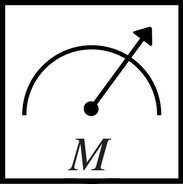 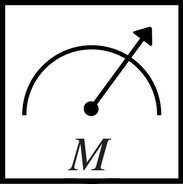 H
X
Z
Quantum teleportation math
Quantum teleportation math
The state right before measurement breaks down into four cases:
When Alice measures her two qbits, Bob’s qbit is forced into one of four states.
The bits measured by Alice determine the state into which Bob’s qbit was forced.
Bob needs to apply a transformation to get his qbit to the state that he wants.
Bob needs to know the values of Alice’s bits to know which transformation(s) to apply.
Quantum teleportation math
If Alice measured:
Then Bob has:
So Bob must apply: